Odporúčanie na základe hodnotenia náročnosti
Matej Noga
vedúci Ing. Martin Labaj
Ciele
Odporučiť používateľovi príklad adekvátny k jeho znalostiam
Zabrániť aby používateľovi bol odporučený príliš ťažký alebo príliš ľahký príklad
Implementovať odporúčač v systéme ALEF
Metóda
Vyhľadať všetky príklady, ktoré používateľ ešte nehodnotil
Na základe konceptov obsiahnutých v príklade určiť skupinu podobných používateľov
Ku každej skupine vypočítať prierné hodnotenie náročnosti
Odporučiť príklad s hodnotou najbližšie optimálnej
Metóda časť 1.
Používateľ – Zvládnutie konceptov
Koncept 1
váha: 0.23
Koncept n
váha: 0.37
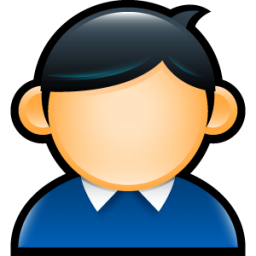 Koncept 2
váha: 0.08
Koncept 5
váha: 0.13
Koncept 4
váha: 0.48
Koncept 3
váha: 0.36
Metóda časť 2.
Príklady - neriešené používateľom
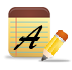 Koncept 1
váha: 0.13
Koncept 3
váha: 0.28
Koncept 2
váha: 0.42
Metóda časť 3.
Skupiny používateľov - vytvorenie na základe podobnosti úrovne zvládnutia konceptov obsiahnutých v príklade s naším používateľom
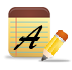 Koncepty: 1, 2, 7, 12
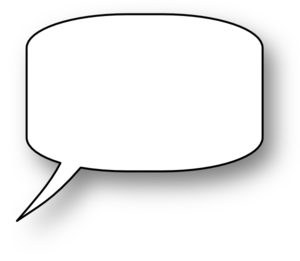 Koncept 1
…………..Koncept N
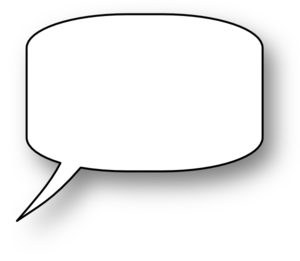 Koncept 1 – 0,36
………………….
Koncept N – 0,5
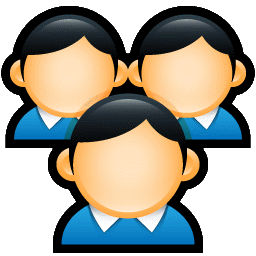 Podobnosť počítaná vzhľadom na koncepty:

1, 2, 7, 12
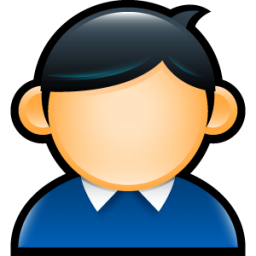 Metóda časť 4.
Odporučený príklad - priemerné hodnotenie od skupiny používateľov je najbližšie optimálnemu
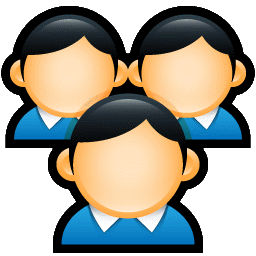 Priemer hodnotenia:

        optimálne
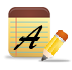 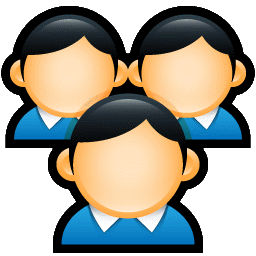 Priemer hodnotenia:

        tažké/ľahké
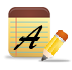 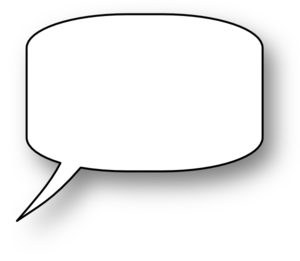 Koncept 1 – 0,36
………………….
Koncept N – 0,5
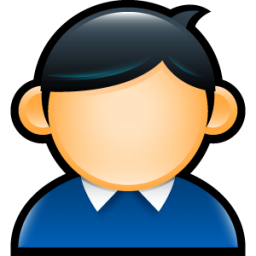 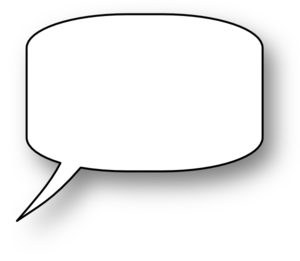 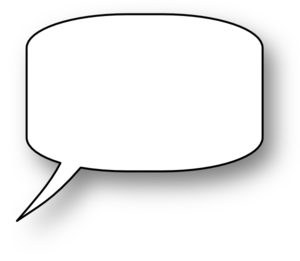 Koncept 6
Koncept 9
Koncept 12
Koncept 1
Koncept 2
Koncept 3
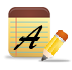 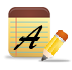 Odporučíme
…………………………
Koncepty: 6, 9, 12
Koncepty: 1, 2, 3
Jednoduché
Optimálne
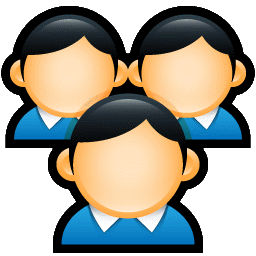 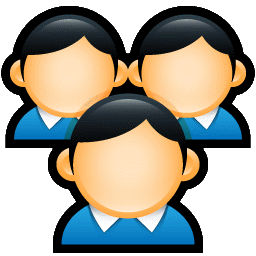 …………………………
Podobní používatelia
Podobní používatelia
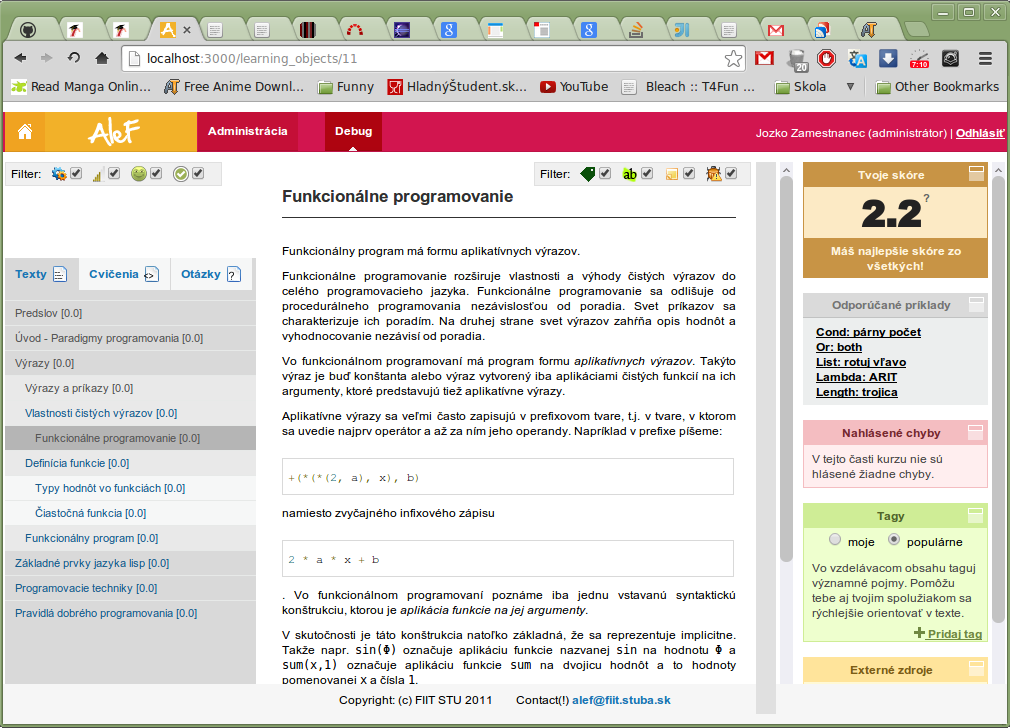 Overenie
Skupina do 20 ľudí na údajoch z výučbového kurzu funkcionálne programovanie

Metrika RMSE
Nasadenie
Jadro metódy nasadené v systéme RECO



ALEF bude preposielať iba aktualizované hodnoty modelu používateľa
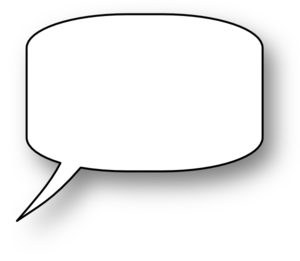 Koncept 1 – 0,36
………………….
Koncept N – 0,5
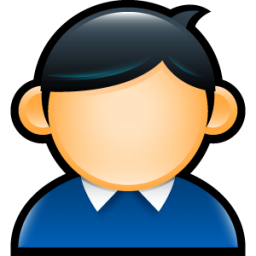 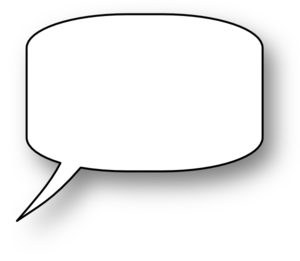 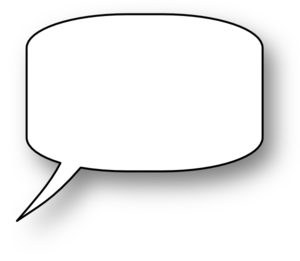 Koncept 6
Koncept 9
Koncept 12
Koncept 1
Koncept 2
Koncept 3
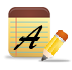 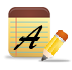 Odporučíme
…………………………
Koncepty: 6, 9, 12
Koncepty: 1, 2, 3
Jednoduché
Optimálne
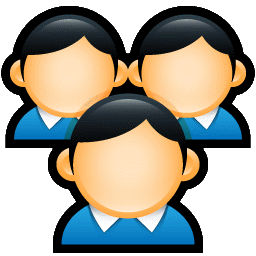 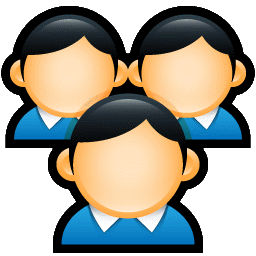 …………………………
Podobní používatelia
Podobní používatelia